COVID-19Infection Prevention and ControlFor Care Home Settings
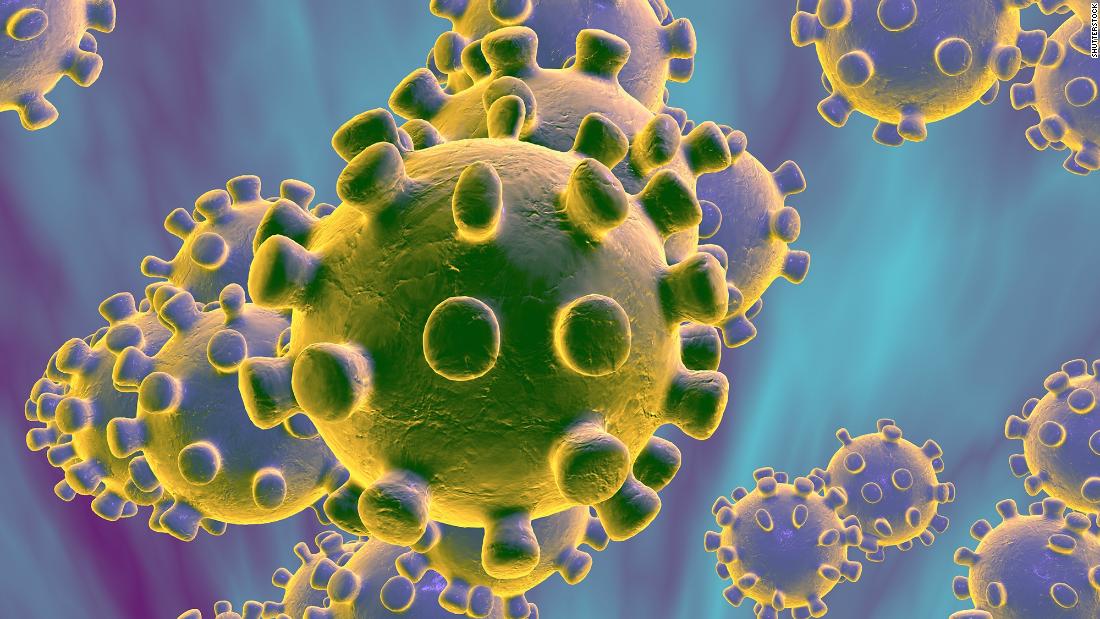 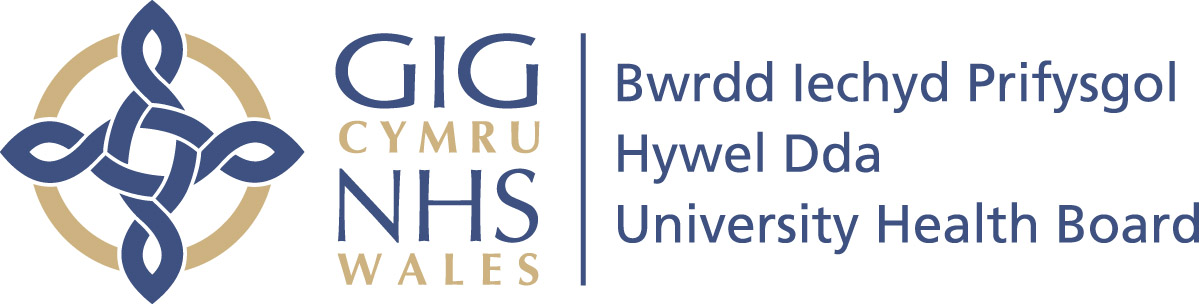 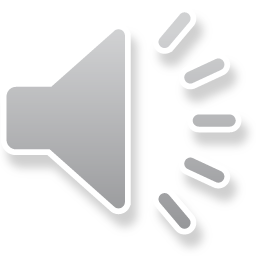 May  2020 Version 1a
Isolation / Patient Placement
Principle 3
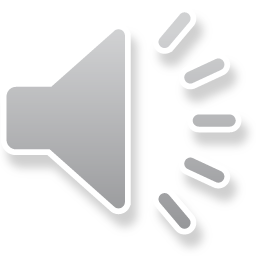 5/4/20
Transmission-based precautions are used when standard precautions alone are not sufficient to prevent the spread of an infectious agent.

These include droplet precautions and airborne precautions

During a period of ‘sustained transmission’ of COVID-19, these precautions should be taken in any healthcare or care home setting not just with confirmed cases but those that are not currently a possible or confirmed case (within 2 metres)
Transmission Based Precautions
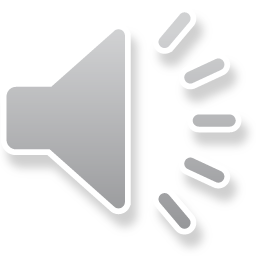 5/4/20
Droplet precautions
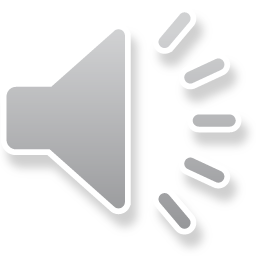 5/4/20
Airborne precautions
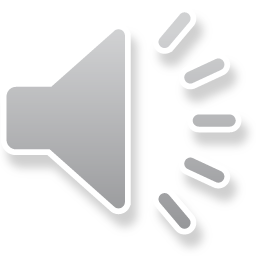 5/4/20
Definitions of COVID-19 cases and contacts
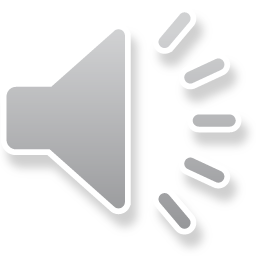 5/4/20
Isolation of COVID-19 symptomatic patients/residents: Single case
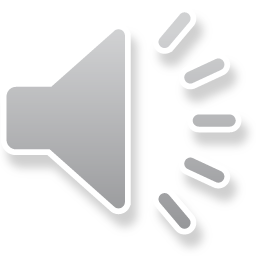 5/4/20
Isolating a single case
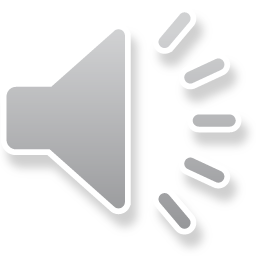 5/4/20
Cohorting of contacts within one unit rather than individually: Consider this option if isolation in single rooms is not possible due to shortage of single rooms when large numbers of exposed contacts are involved. 
Protective cohorting of unexposed residents: Residents who have not had any exposure to the symptomatic case can be cohorted separately in another unit within the home away from the cases and exposed contacts. 
Extremely clinically vulnerable residents should be in a single room and not share bathrooms with other residents. 

Where possible assign staff to work in COVID-19 designated areas and not care for other residents 
Change PPE and clean hands between patients in the cohort area - NB use masks / visors (or goggles) can be worn on a sessional basis
Avoid using agency staff especially in areas with known COVID-19 positive patients
Restrict visiting in line with government guidelines
Cohorting:Placing patients with COVID-19 in multi-occupancy rooms
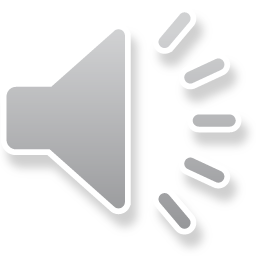 5/4/20
[Speaker Notes: Where this is not practical, cohort symptomatic residents together in multi-occupancy rooms. Residents with suspected COVID-19 should be cohorted only with other residents with suspected COVID-19. Residents with suspected COVID-19 should not be cohorted with residents with confirmed COVID-19. 
Do not cohort suspected or confirmed patients next to immunocompromised residents.]
Staff with COVID-19
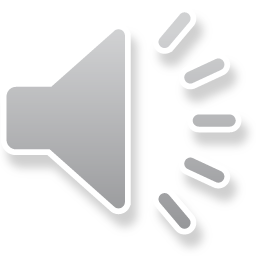 5/4/20
[Speaker Notes: Link to Gov.uk - self isolation]
Useful resources
Public Health Wales 
https://phw.nhs.wales/topics/latest-information-on-novel coronavirus-covid-19/

Gov.UK
https://www.gov.uk/government/publications/wuhan-novel-coronavirus-infection-prevention-and-control

UK Infection Prevention Society
https://www.ips.uk.net

Healthcare Infection Society COVID resources 
https://www.his.org.uk/resources-guidelines/novel-coronavirus-resources/
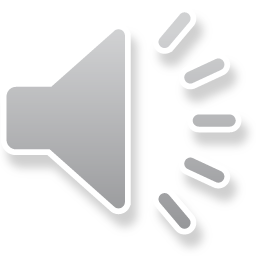 5/4/20
5/4/20